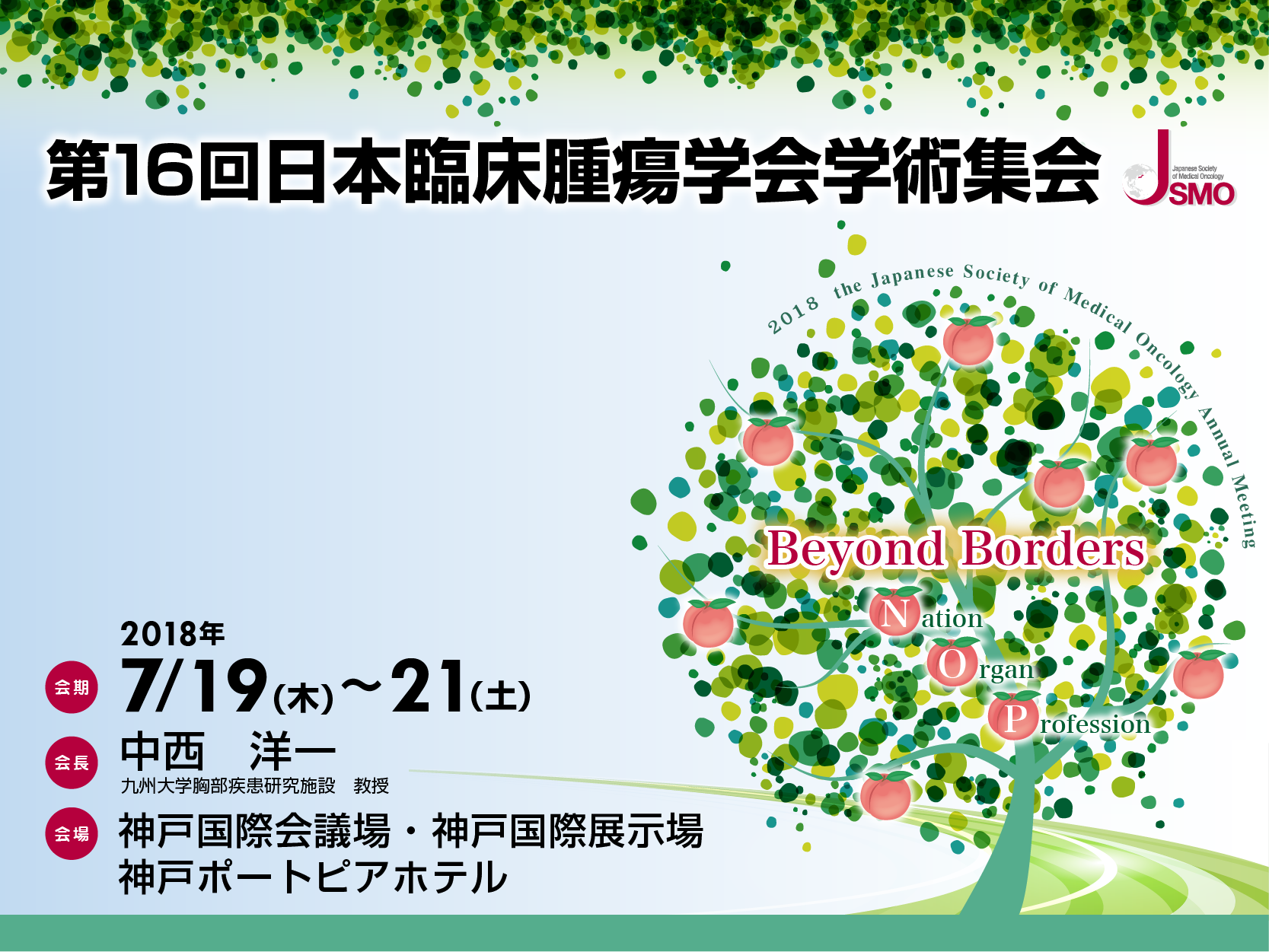 こちらに
インフォメーションを
ご入力下さい
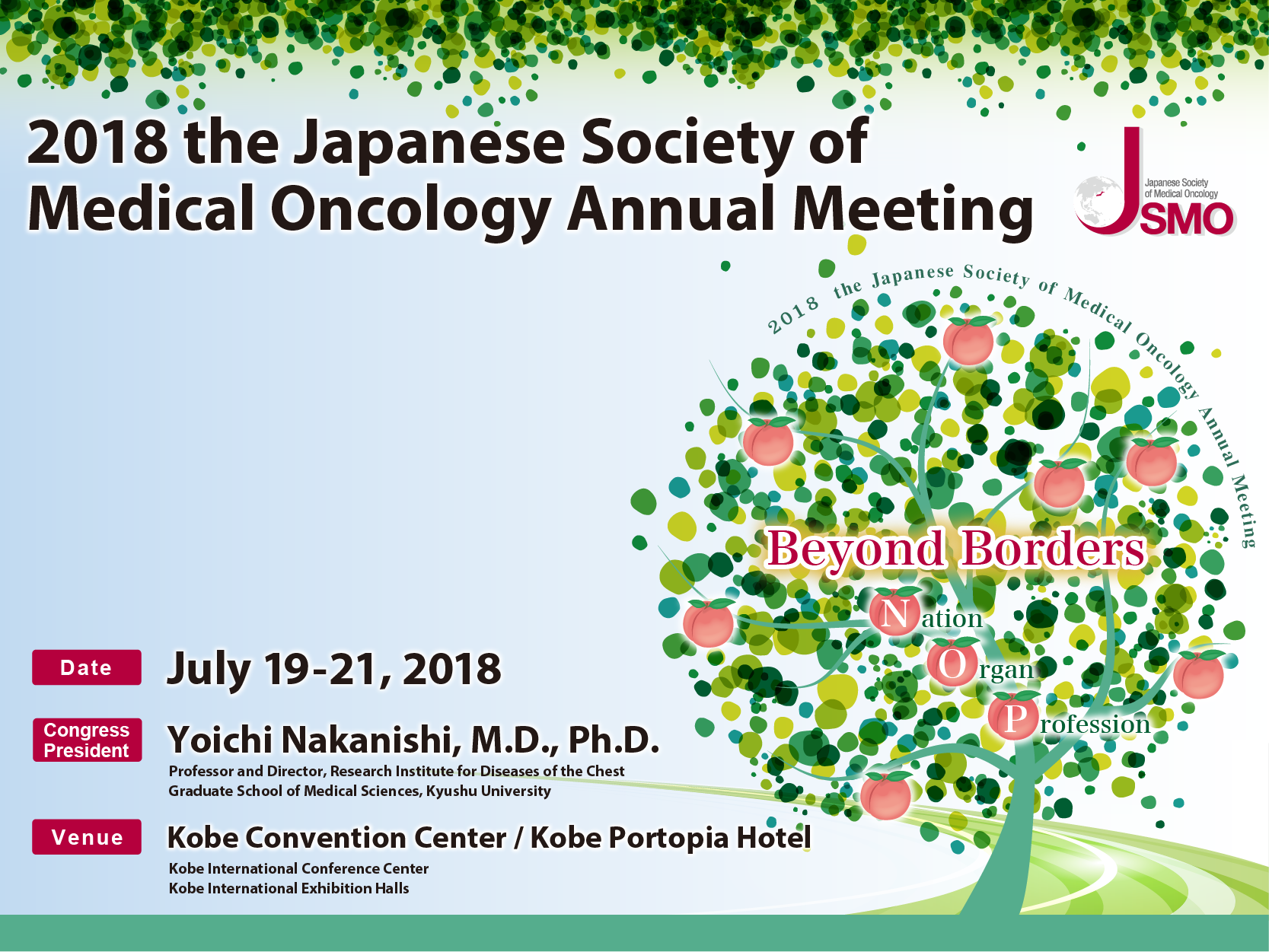 こちらに
インフォメーションを
ご入力下さい